Mastering NT Greek
Vocabulary Builder:  Unit 36

Erasmian or Seminary Type Pronunciations
English  Greek
Greek  English
Vocabulary Builder:  Unit 36    Gr  Eng
You can click any where on the screen to bring up the translated word 
Hit Next/Previous button to go to the next/previous word

Click on any title to return to the very beginning
To Full Word List
Previous
Next
Vocabulary Builder:  Unit 36    Gr  Eng
Previous
Next
Vocabulary Builder:  Unit 36    Gr  Eng
διώκω
I pursue, persecute			45
Previous
Next
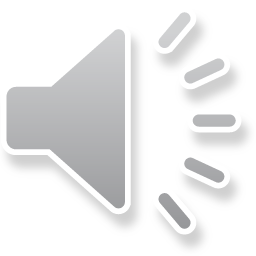 Vocabulary Builder:  Unit 36    Gr  Eng
Previous
Next
Vocabulary Builder:  Unit 36    Gr  Eng
θλῖψις,  -εως, ἡ
trouble, oppression			45
Previous
Next
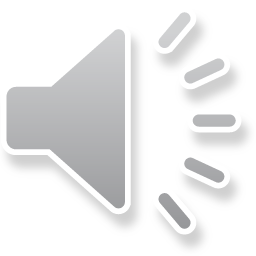 Vocabulary Builder:  Unit 36    Gr  Eng
Previous
Next
Vocabulary Builder:  Unit 36    Gr  Eng
ναός,  -οῦ,  ὁ
temple					45
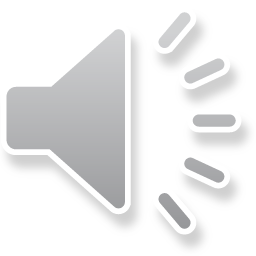 Previous
Next
Vocabulary Builder:  Unit 36    Gr  Eng
Previous
Next
Vocabulary Builder:  Unit 36    Gr  Eng
ὅμοιος,  -α,  -ον
like, similar				45
Previous
Next
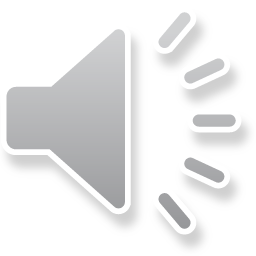 Vocabulary Builder:  Unit 36    Gr  Eng
Previous
Next
Vocabulary Builder:  Unit 36    Gr  Eng
ἐπιγινώσκω
I come to know, recognize		44
Previous
Next
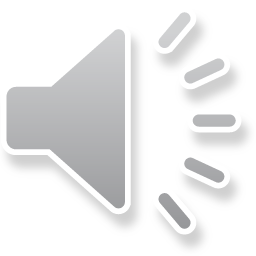 Vocabulary Builder:  Unit 36    Gr  Eng
Previous
Next
Vocabulary Builder:  Unit 36    Gr  Eng
Ἰούδας,  -α,  ὁ
Judas, Judah				44
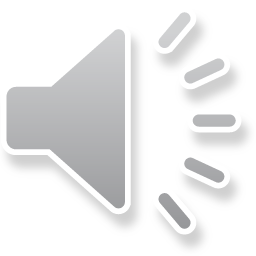 Previous
Next
Vocabulary Builder:  Unit 36    Gr  Eng
Previous
Next
Vocabulary Builder:  Unit 36    Gr  Eng
κατοικέω
I live,  dwell, inhabit			44
Previous
Next
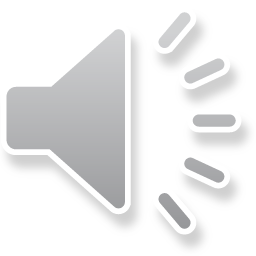 Vocabulary Builder:  Unit 36    Gr  Eng
Previous
Next
Vocabulary Builder:  Unit 36    Gr  Eng
ἁμαρτάνω
I sin					43
Previous
Next
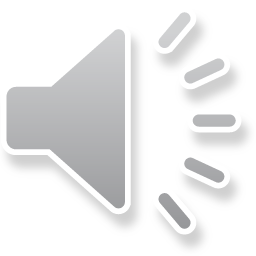 Vocabulary Builder:  Unit 36    Gr  Eng
Previous
Next
Vocabulary Builder:  Unit 36    Gr  Eng
γενεά,  -ᾶς,  ἡ
generation, family, race			43
Previous
Next
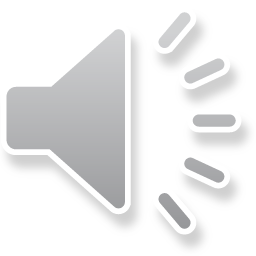 Vocabulary Builder:  Unit 36    Gr  Eng
Previous
Next
Vocabulary Builder:  Unit 36    Gr  Eng
δεύτερος, -α,  -ον
second					43
Previous
Next
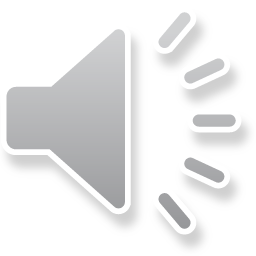 Vocabulary Builder:  Unit 36    Gr  Eng
Previous
Next
Vocabulary Builder:  Unit 36    Gr  Eng
διώκω   I pursue, persecute          Ἰούδας,  -α,  ὁ  Judas, Judah
θλῖψις, -εως, ἡ  trouble             κατοικέω   I live,  dwell, inhabit
ναός, -οῦ, ὁ  temple                    ἁμαρτάνω   I sin
ὅμοιος, -α, -ον like, similar        γενεά, -ᾶς, ἡ  generation, raceἐπιγινώσκω  I come to know       δεύτερος, -α, -ον  second
Previous
Next
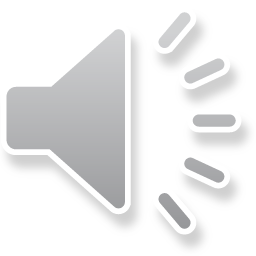 Vocabulary Builder:  Unit 36    Gr  Eng
Back to Full Word List
Again
Finished
Vocabulary Builder:  Unit 36   Eng  Gr
You can click any where on the screen to bring up the translated word 
Hit Next/Previous button to go to the next/previous word

Click on any title to return to the very beginning
To Full Word List
Previous
Next
Vocabulary Builder:  Unit 36   Eng  Gr
Previous
Next
Vocabulary Builder:  Unit 36   Eng  Gr
διώκω
I pursue, persecute			45
Previous
Next
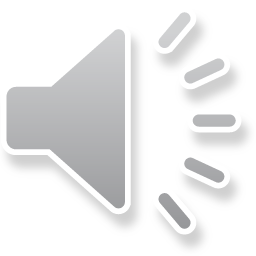 Vocabulary Builder:  Unit 36   Eng  Gr
Previous
Next
Vocabulary Builder:  Unit 36   Eng  Gr
θλῖψις,  -εως, ἡ
trouble, oppression			45
Previous
Next
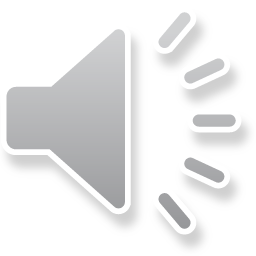 Vocabulary Builder:  Unit 36   Eng  Gr
Previous
Next
Vocabulary Builder:  Unit 36   Eng  Gr
ναός,  -οῦ,  ὁ
temple					45
Previous
Next
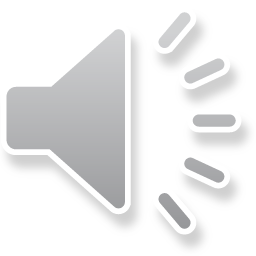 Vocabulary Builder:  Unit 36   Eng  Gr
Previous
Next
Vocabulary Builder:  Unit 36   Eng  Gr
ὅμοιος,  -α,  -ον
like, similar				45
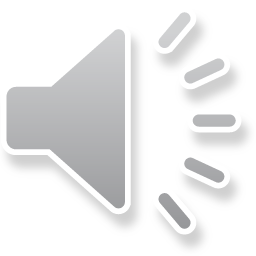 Previous
Next
Vocabulary Builder:  Unit 36   Eng  Gr
Previous
Next
Vocabulary Builder:  Unit 36   Eng  Gr
ἐπιγινώσκω
I come to know, recognize		44
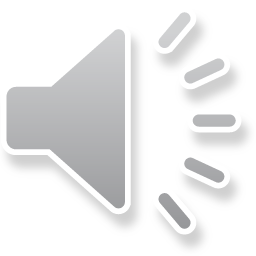 Previous
Next
Vocabulary Builder:  Unit 36   Eng  Gr
Previous
Next
Vocabulary Builder:  Unit 36   Eng  Gr
Ἰούδας,  -α,  ὁ
Judas, Judah				44
Previous
Next
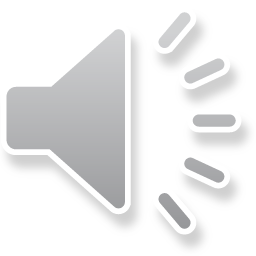 Vocabulary Builder:  Unit 36   Eng  Gr
Previous
Next
Vocabulary Builder:  Unit 36   Eng  Gr
κατοικέω
I live,  dwell, inhabit			44
Previous
Next
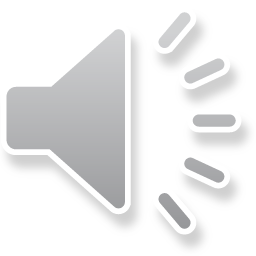 Vocabulary Builder:  Unit 36   Eng  Gr
Previous
Next
Vocabulary Builder:  Unit 36   Eng  Gr
ἁμαρτάνω
I sin					43
Previous
Next
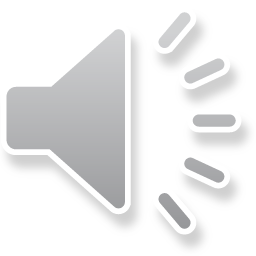 Vocabulary Builder:  Unit 36   Eng  Gr
Previous
Next
Vocabulary Builder:  Unit 36   Eng  Gr
γενεά,  -ᾶς,  ἡ
generation, family, race			43
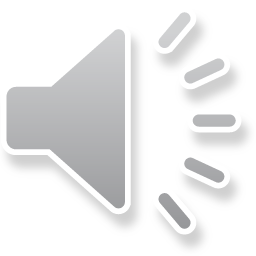 Previous
Next
Vocabulary Builder:  Unit 36   Eng  Gr
Previous
Next
Vocabulary Builder:  Unit 36   Eng  Gr
δεύτερος, -α,  -ον
second					43
Previous
Next
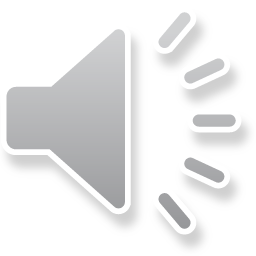 Vocabulary Builder:  Unit 36   Eng  Gr
Previous
Next
Vocabulary Builder:  Unit 36   Eng  Gr
διώκω   I pursue, persecute          Ἰούδας,  -α,  ὁ  Judas, Judah
θλῖψις, -εως, ἡ  trouble             κατοικέω   I live,  dwell, inhabit
ναός, -οῦ, ὁ  temple                    ἁμαρτάνω   I sin
ὅμοιος, -α, -ον like, similar        γενεά, -ᾶς, ἡ  generation, raceἐπιγινώσκω  I come to know       δεύτερος, -α, -ον  second
Previous
Next
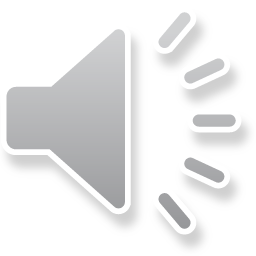 Vocabulary Builder:  Unit 36   Eng  Gr
Back to Full Word List
Again
Finished